Missionary Care
Almighty Father, thank You for using our missionary couple, Oreo to reach out to the M people group in East Asia. The temperature difference between morning and evening is very high in their missions field now, we pray that Jehovah Shalom blesses them with good health. We are thankful that the 'Little Green
1/3
Missionary Care
House', a center for caring for M cancer patients, which the missionaries are running, has recently welcomed some new patients. May the Holy Spirit move in their lives, that they will feel the love and grace of Jesus Christ through the companionship of the missionaries. We especially remember Sister Zhang, a new
2/3
Missionary Care
believer. The missionaries are leading her to read the Gospel of Matthew. May the Holy Spirit open her eyes, that she will be more and more convinced that Jesus Christ is the Son of God, the Savior of the world. In the name of our Lord Jesus Christ, Amen.
3/3
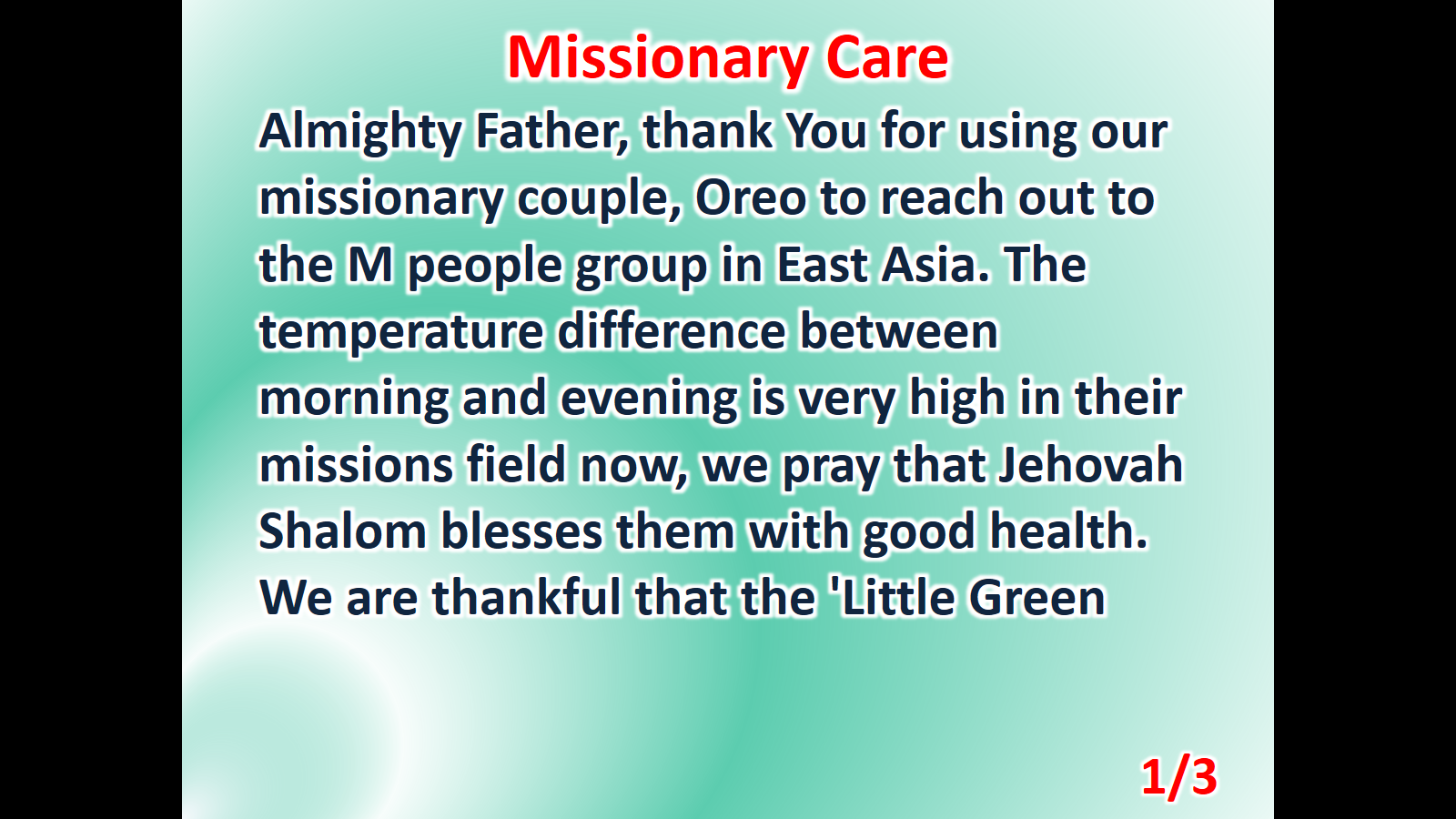 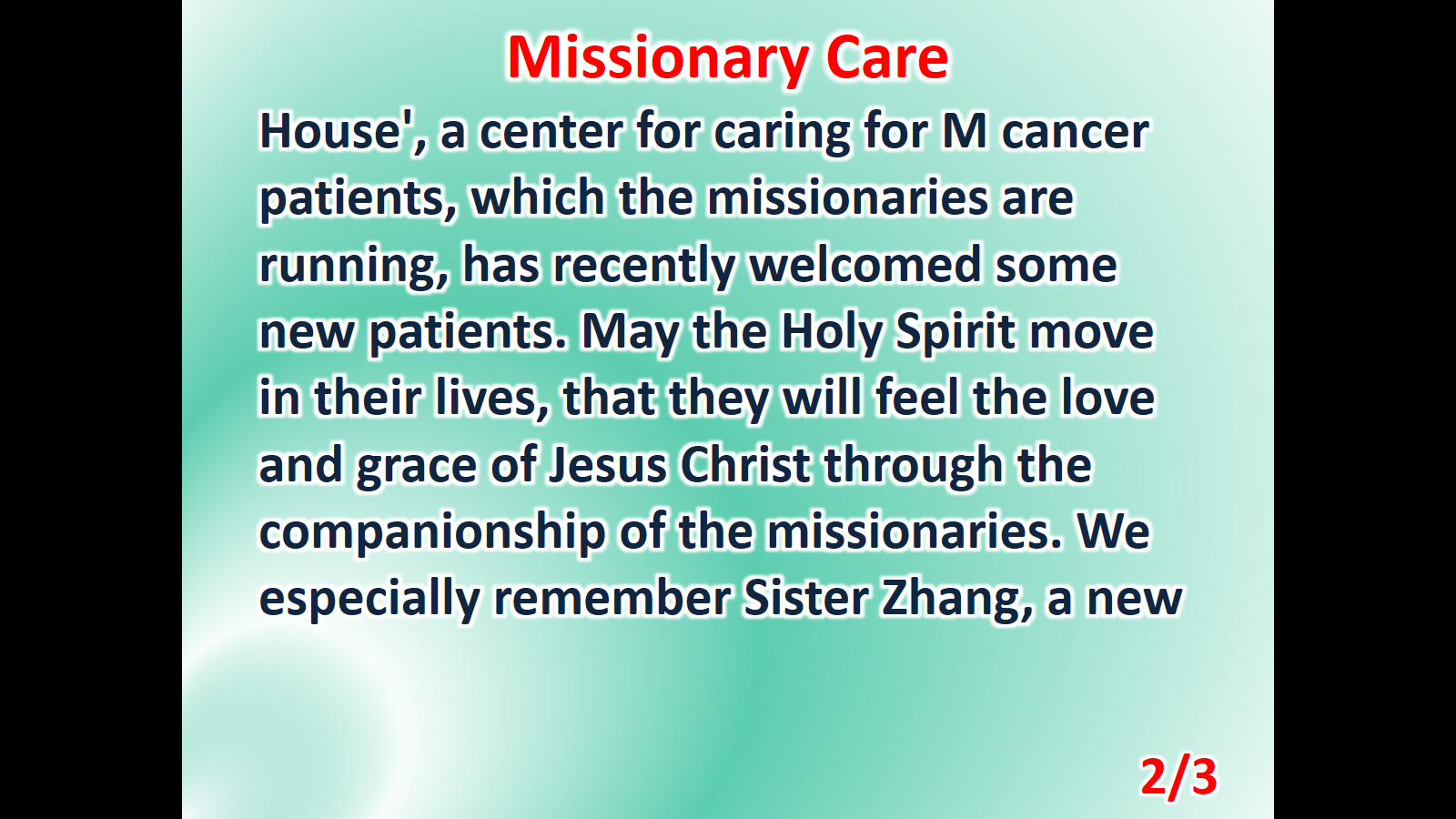 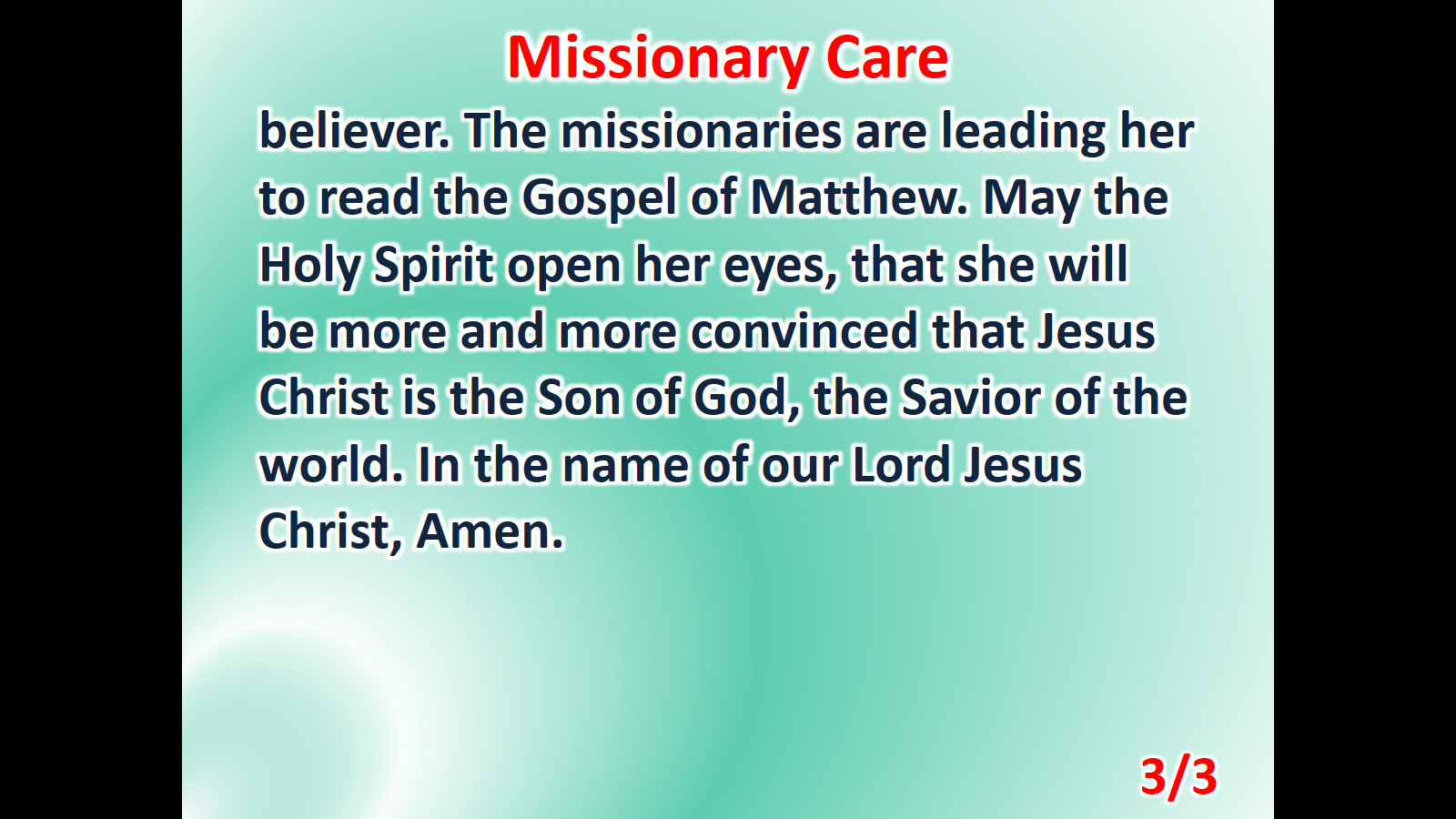